AHRQ Safety Program for Intensive Care Units: Preventing CLABSI and CAUTI
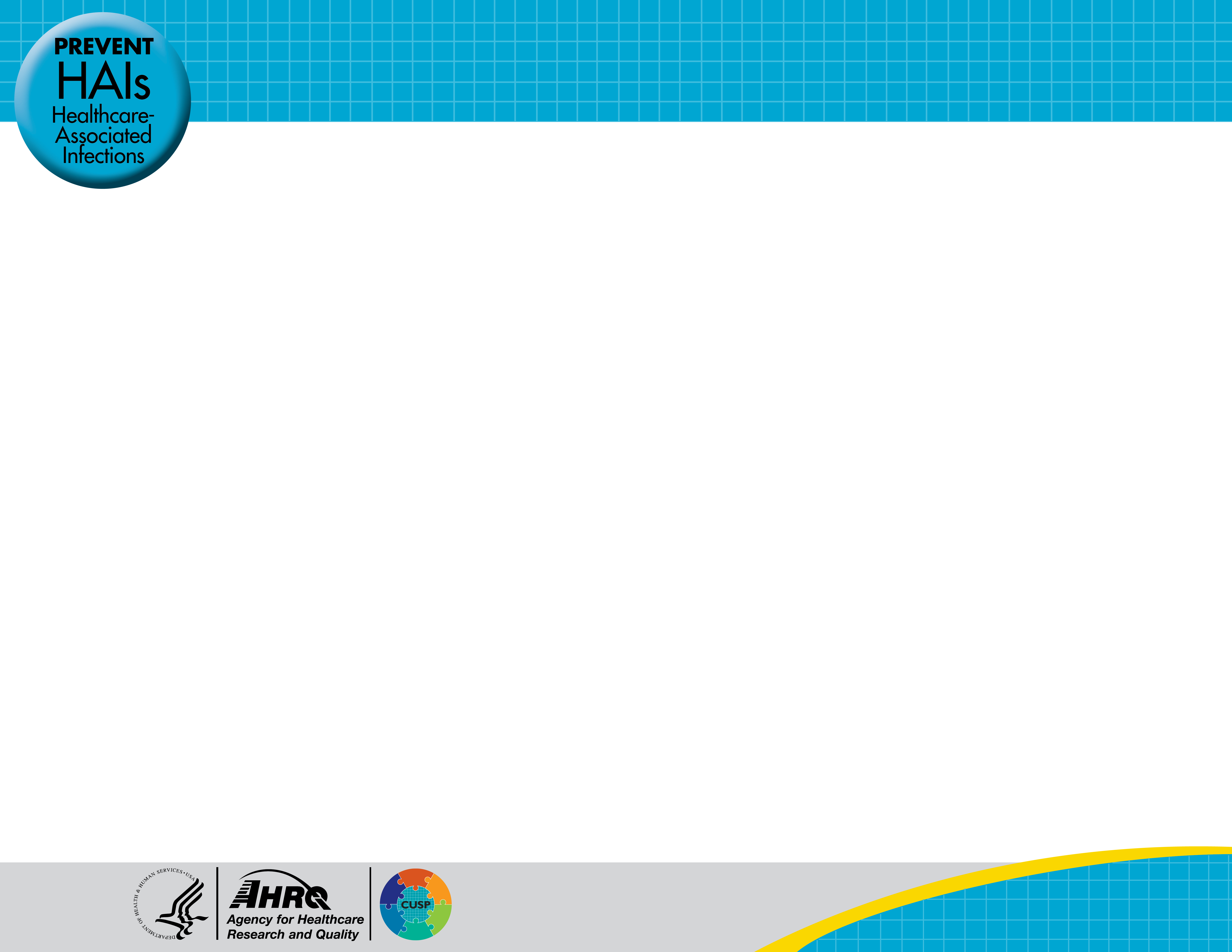 Indwelling Urinary Catheter Insertion
Ensuring Aseptic Placement
AHRQ Pub. No. 17(22)-0019
April 2022
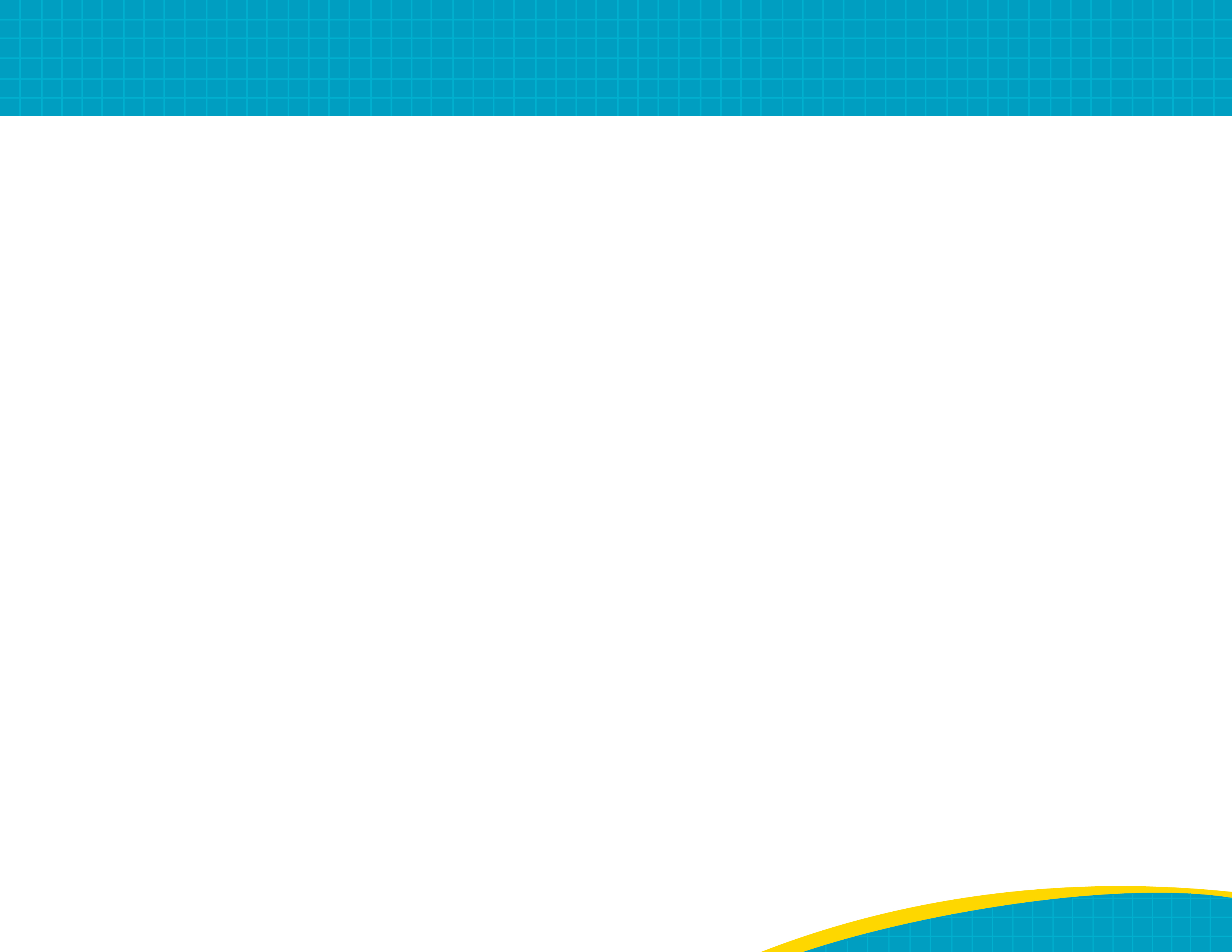 Why Is Aseptic Insertion So Important?1-3
2020 National Healthcare Safety Network (NHSN) Urinary Catheter Utilization Report
       Variation exists among States and facilities 
Catheter-associated urinary tract infection (CAUTI) is costly and increases morbidity
Guidelines have always recommended aseptic insertion of indwelling urinary catheters
Bacteria can enter the bladder during insertion
Disclaimer: 	All case studies are hypothetical and not based on any actual patient or hospital information. Any similarity between a case study and actual patient or hospital experience is purely coincidental.
IUC Insertion ׀ 2
AHRQ Safety Program for ICUs: Preventing CLABSI and CAUTI
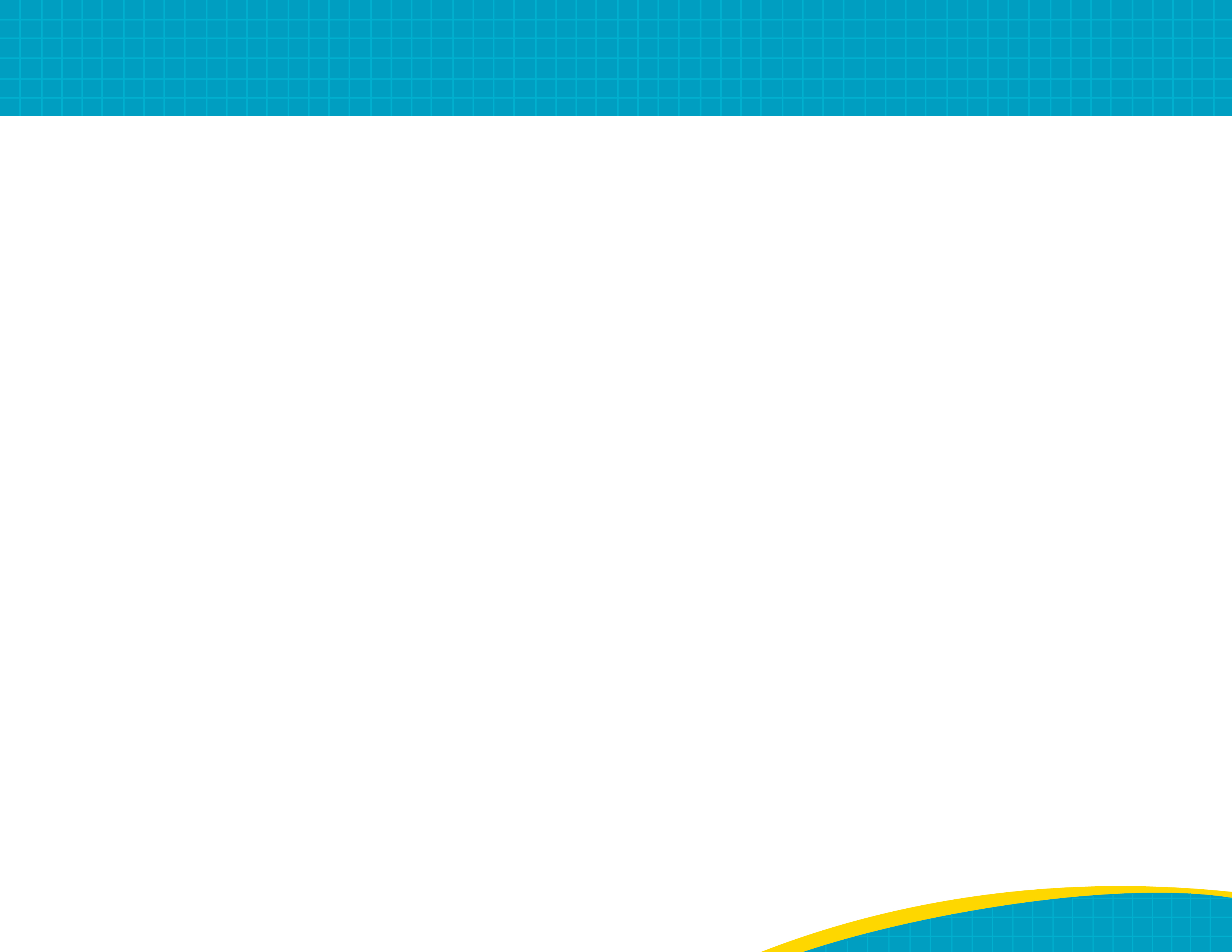 Disrupting the Lifecycle of a Urinary Catheter4
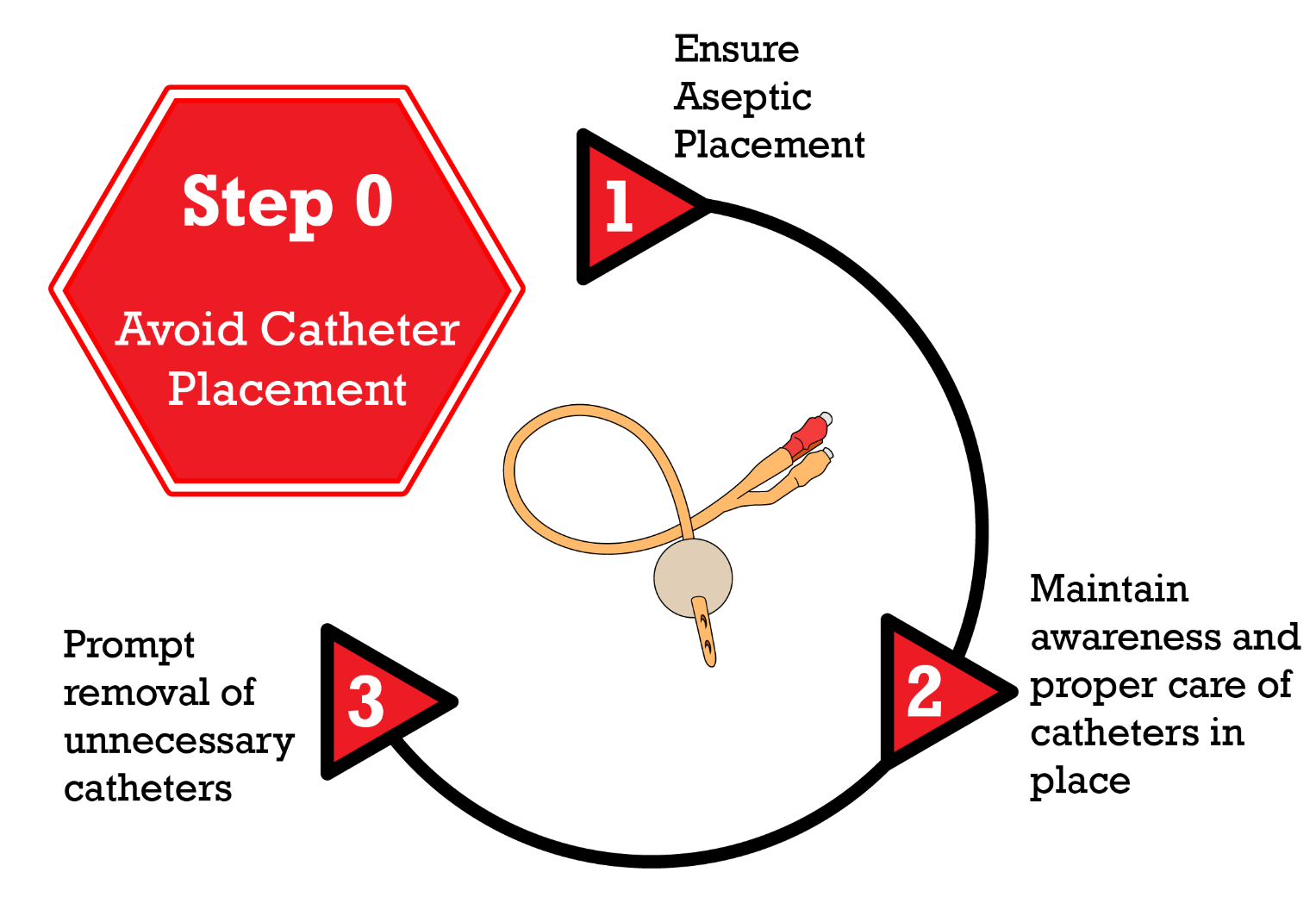 Patel PK, Gupta A, Vaughn VM, et al. Review of strategies to reduce central line-associated bloodstream infection (CLABSI) and catheter-associated urinary tract infection (CAUTI) in adult ICUs. J Hosp Med. 2018 Feb 1;13(2):105-16. Epub 2017 Nov 8. PMID: 29154382. Used with permission of Journal of Hospital Medicine.
IUC Insertion ׀ 3
AHRQ Safety Program for ICUs: Preventing CLABSI and CAUTI
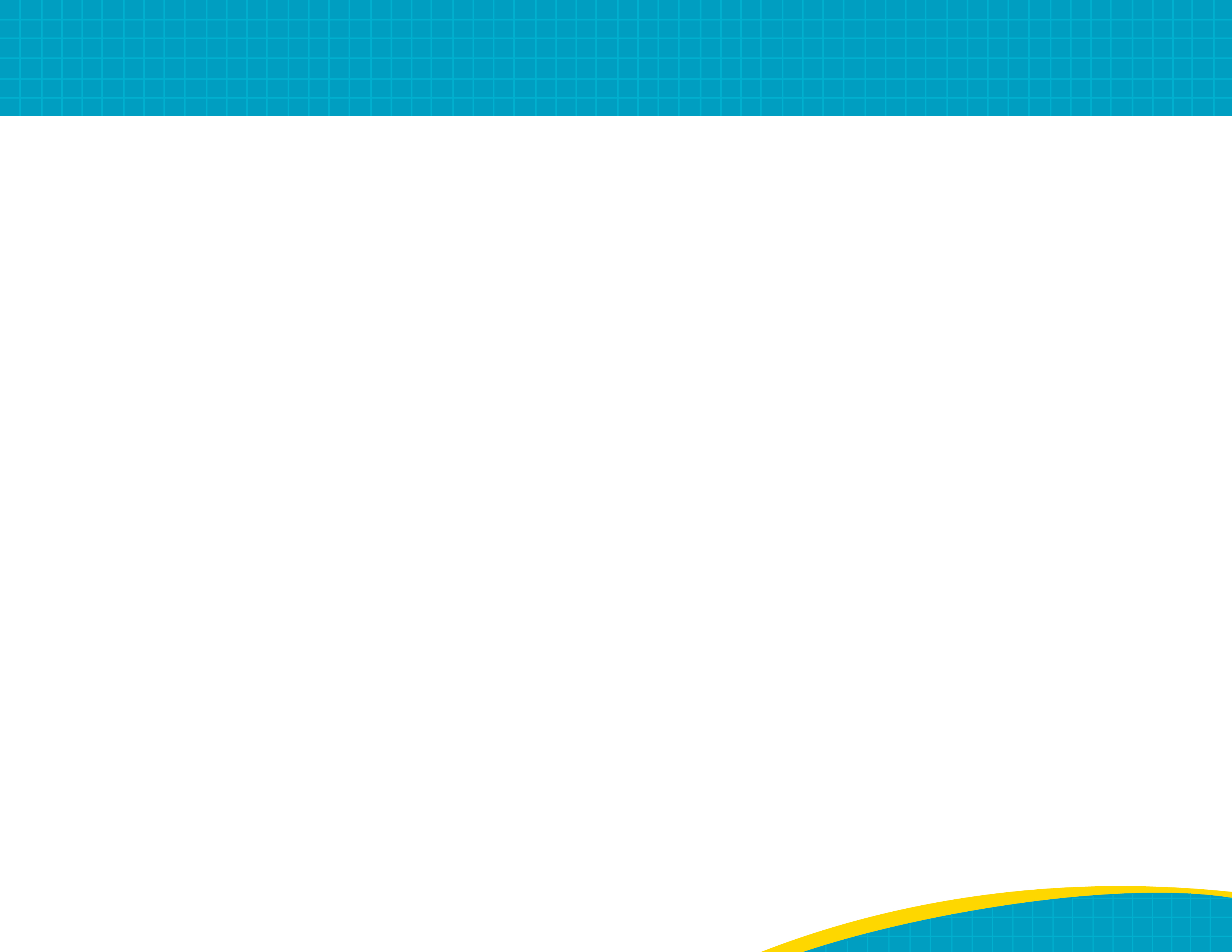 CAUTI Tiers5
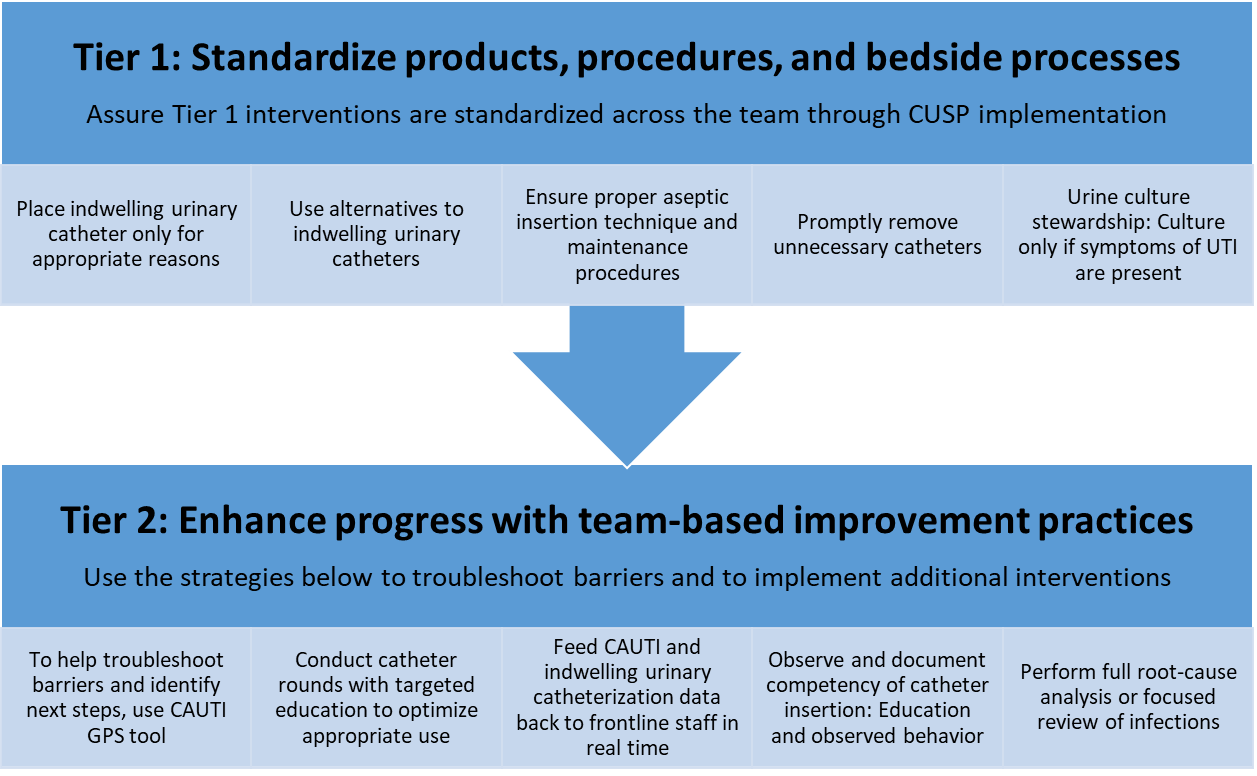 Abbreviations: CAUTI = catheter-associated urinary tract infection; GPS = Guide to Patient Safety; UTI = urinary tract infection
These materials were expanded, enhanced, and adapted from tiered interventions implemented in cohorts 1 and 2 of AHRQ Safety Program for ICUs: Preventing CLABSI and CAUTI from materials developed for CAUTI prevention by faculty and staff at the Department of Veterans Affairs and the University of Michigan.
IUC Insertion ׀ 4
AHRQ Safety Program for ICUs: Preventing CLABSI and CAUTI
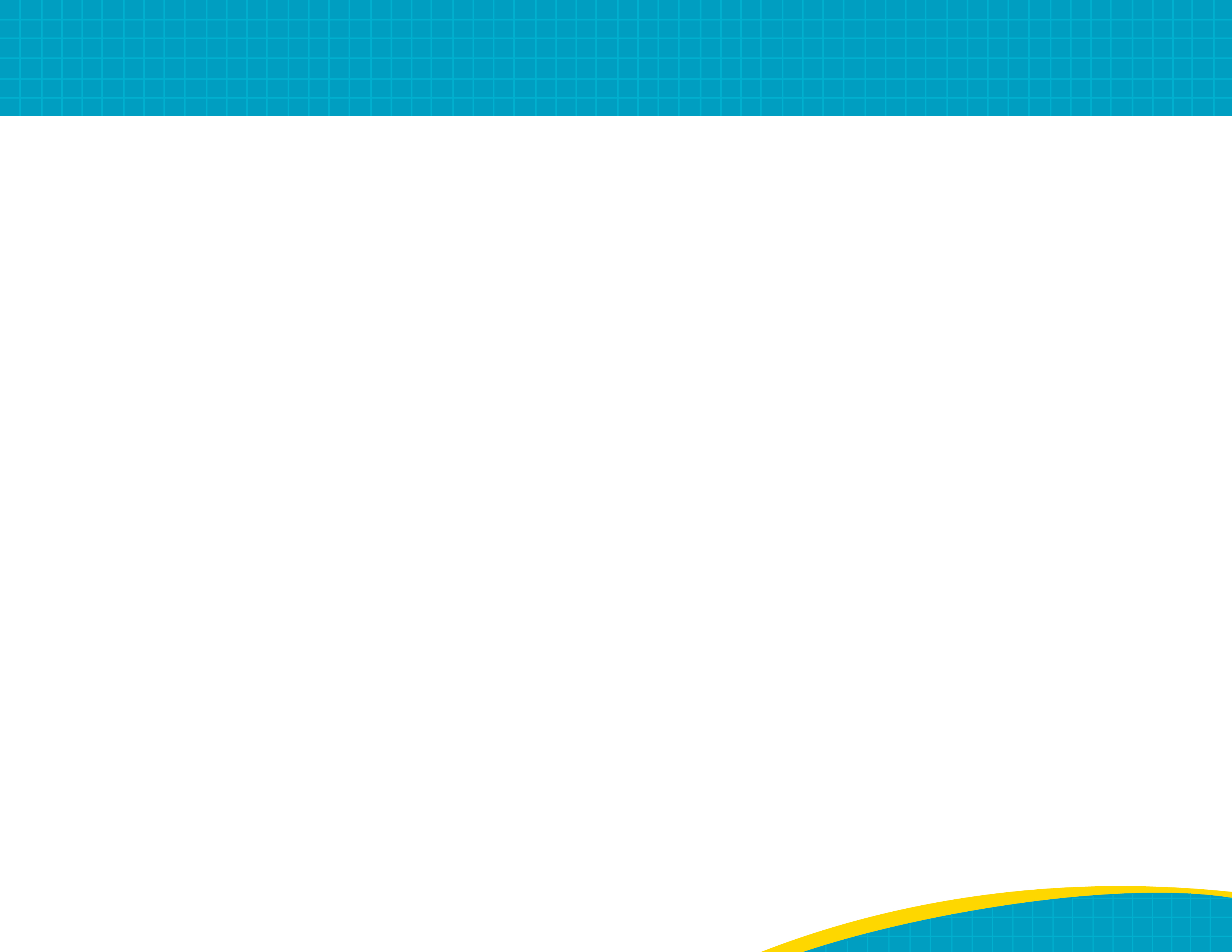 Components of the Indwelling Urinary Catheter Insertion Bundle6,7
IUC Insertion ׀ 5
AHRQ Safety Program for ICUs: Preventing CLABSI and CAUTI
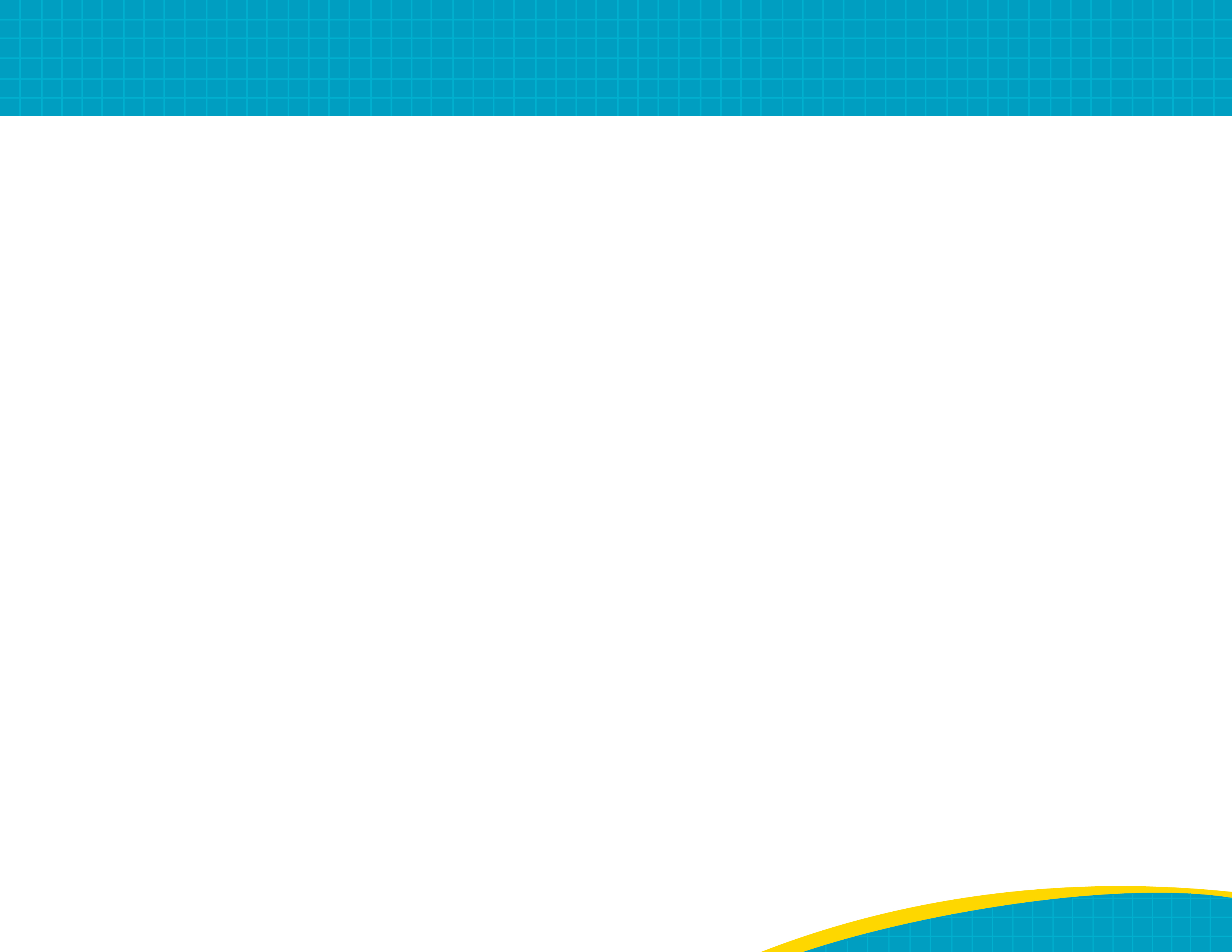 Use a Standard Indwelling Urinary Catheter Kit8
Tier 1 interventions start with a standardized kit or cart
Several different types of kits available
Closed-system catheter insertion kits are recommended
Supplies in each kit are organized by order of use
Remove individual catheters from patient care units – except some specialty catheters that may be rarely used
IUC Insertion ׀ 6
AHRQ Safety Program for ICUs: Preventing CLABSI and CAUTI
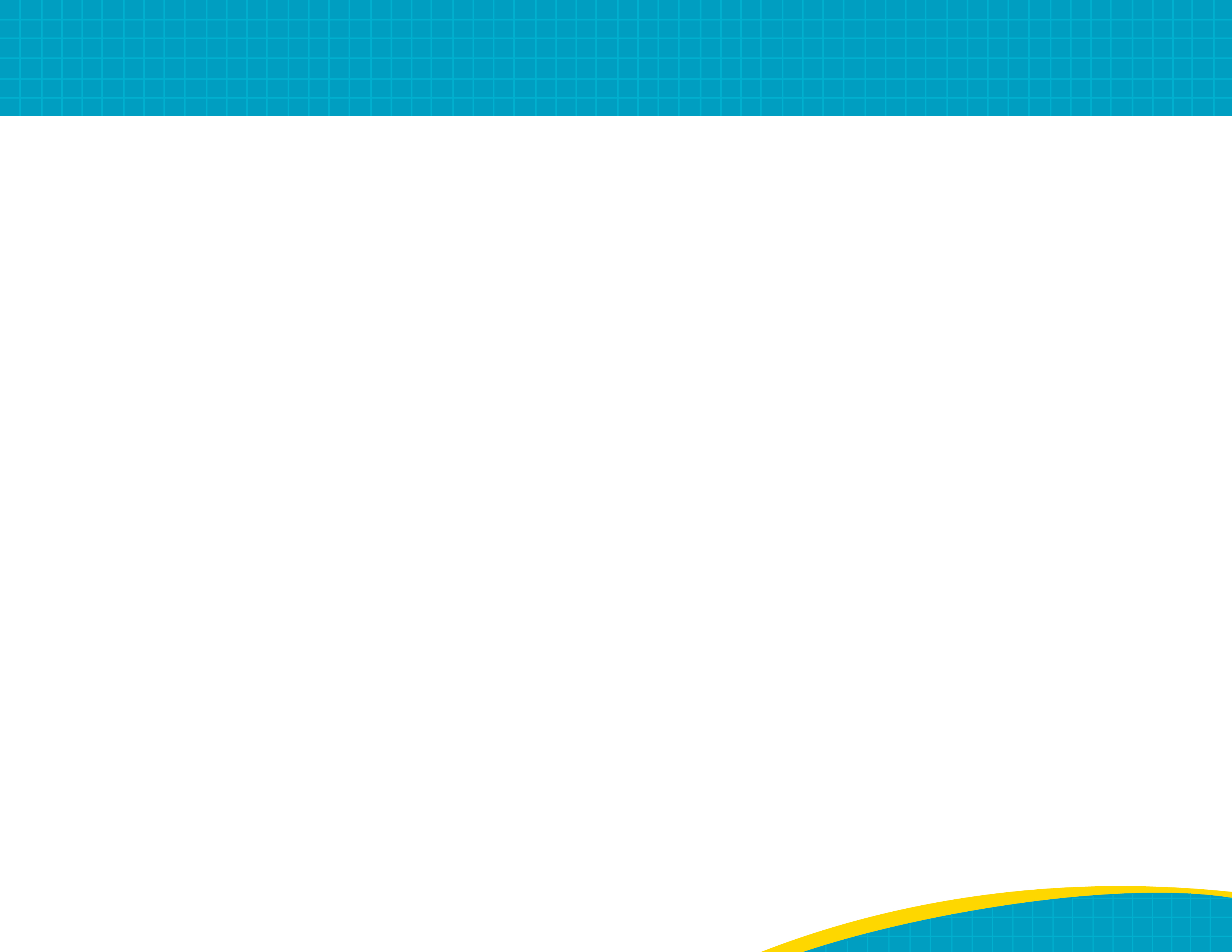 Ensure Proper Insertion Technique9
Aseptic insertion technique is recommended
Many nurses and other clinicians have to relearn “proper” technique
Working environment does not resemble learning environment
Checklists can often help assure that insertion is done aseptically
Consider use of two-person insertion to maintain the sterile field
IUC Insertion ׀ 7
AHRQ Safety Program for ICUs: Preventing CLABSI and CAUTI
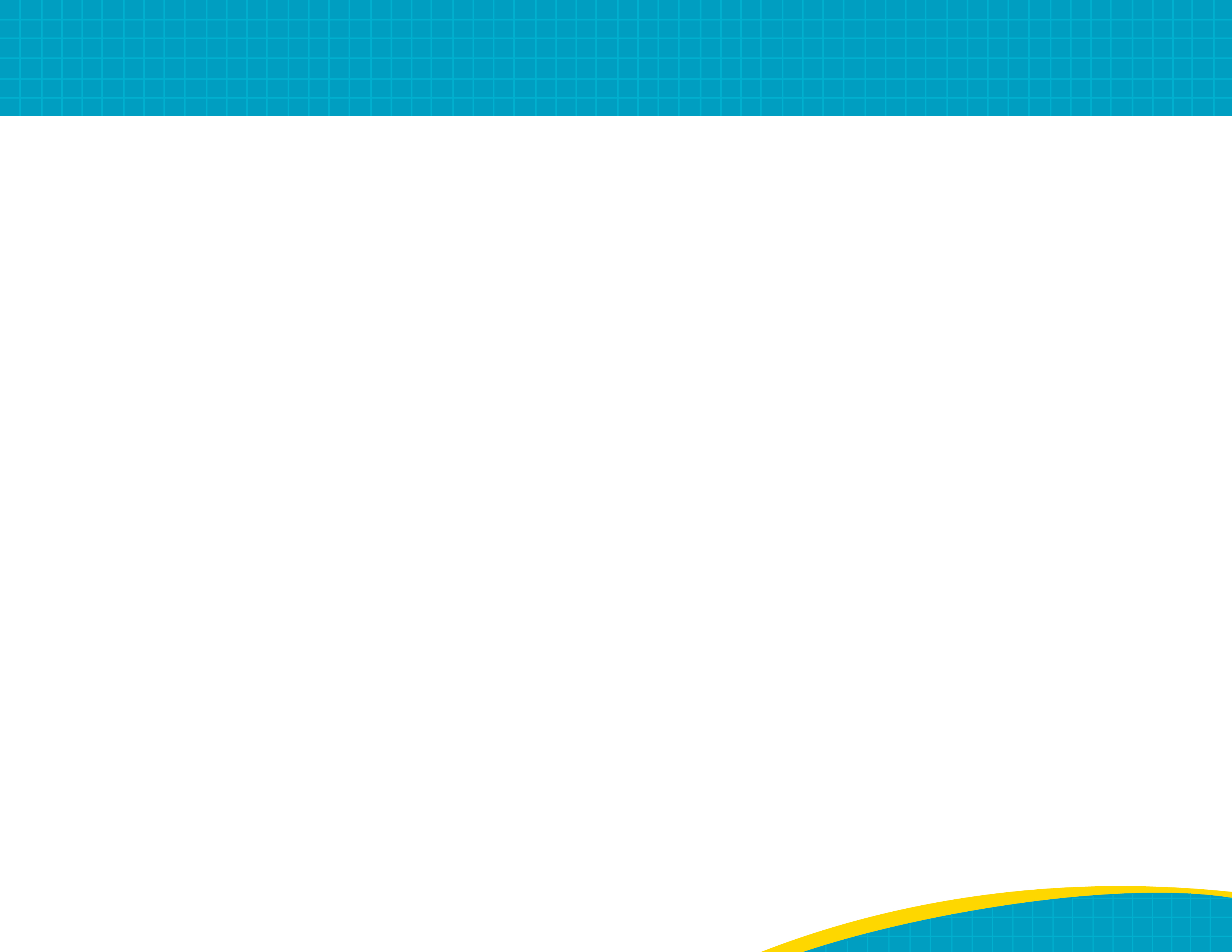 ANA Tool: Algorithm and Checklist10
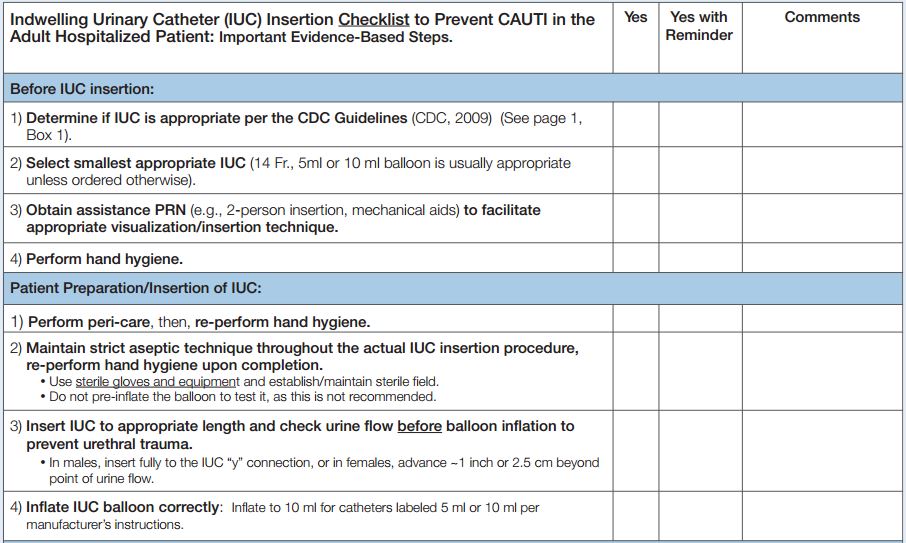 ©2019 American Nurses Association. Used with permission.
IUC Insertion ׀ 8
AHRQ Safety Program for ICUs: Preventing CLABSI and CAUTI
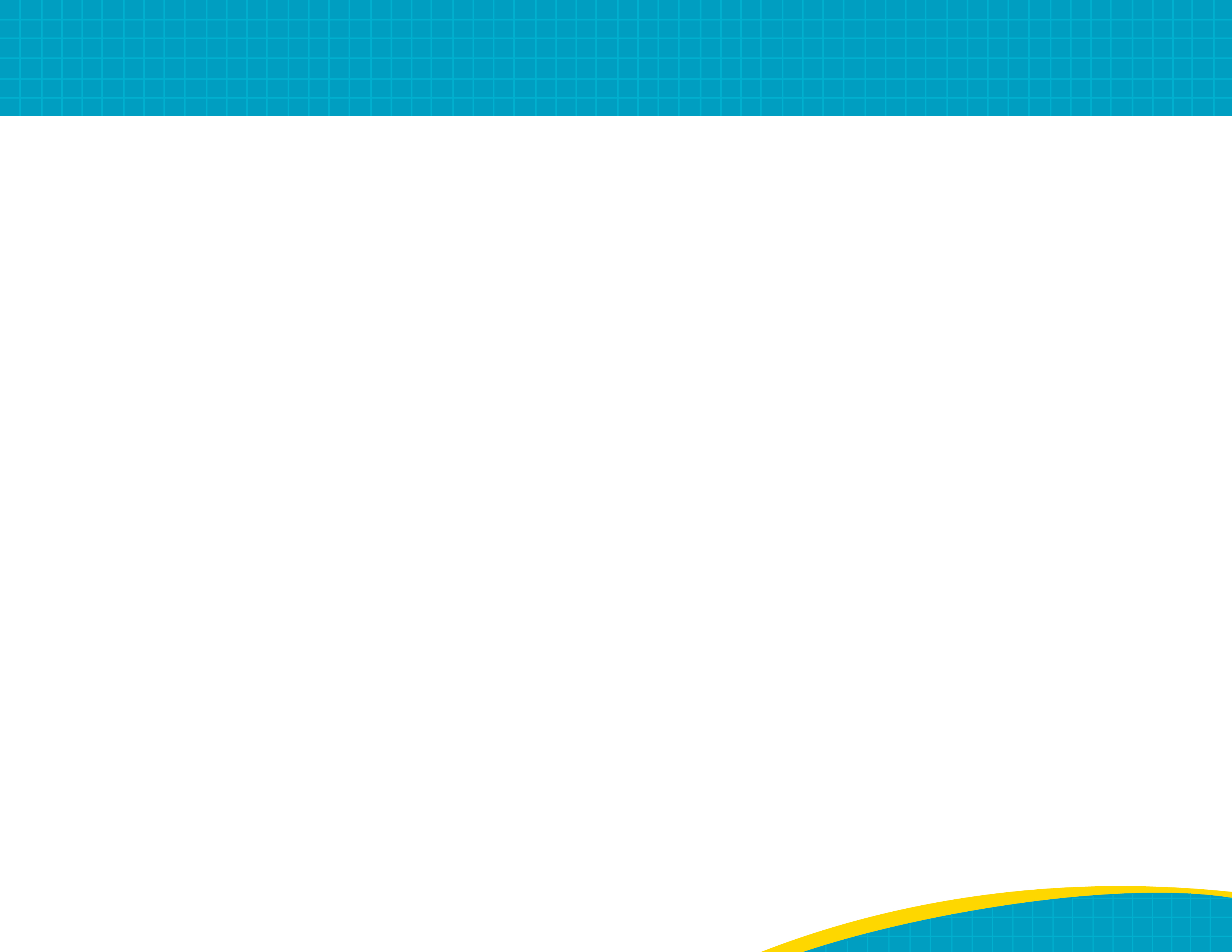 Another Type of Checklist
IUC Insertion ׀ 9
AHRQ Safety Program for ICUs: Preventing CLABSI and CAUTI
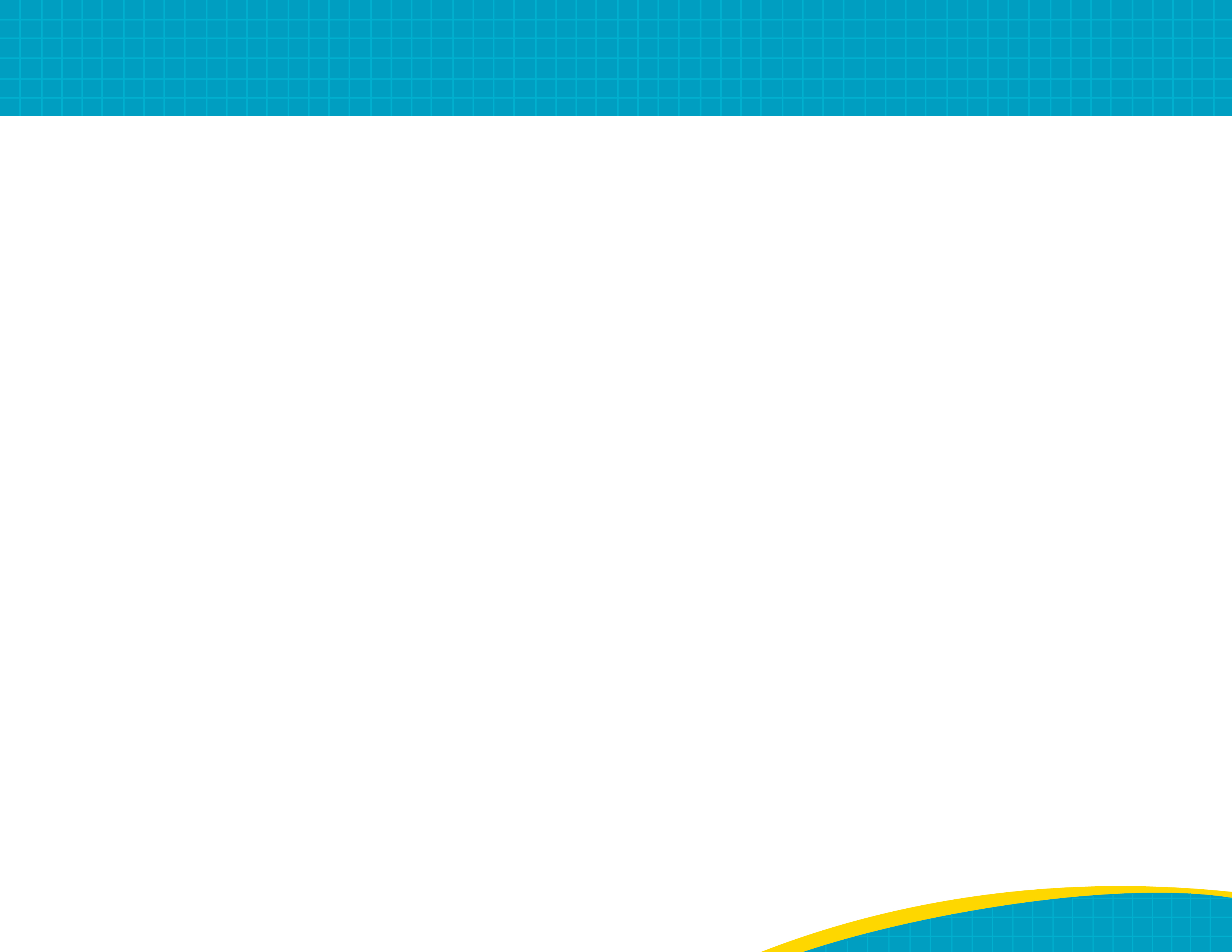 Strategies To Use With Checklists
Require oversight for catheter insertion by a licensed provider
If possible, when catheter insertion is necessary, use two people to maintain the sterile field.
IUC Insertion ׀ 10
AHRQ Safety Program for ICUs: Preventing CLABSI and CAUTI
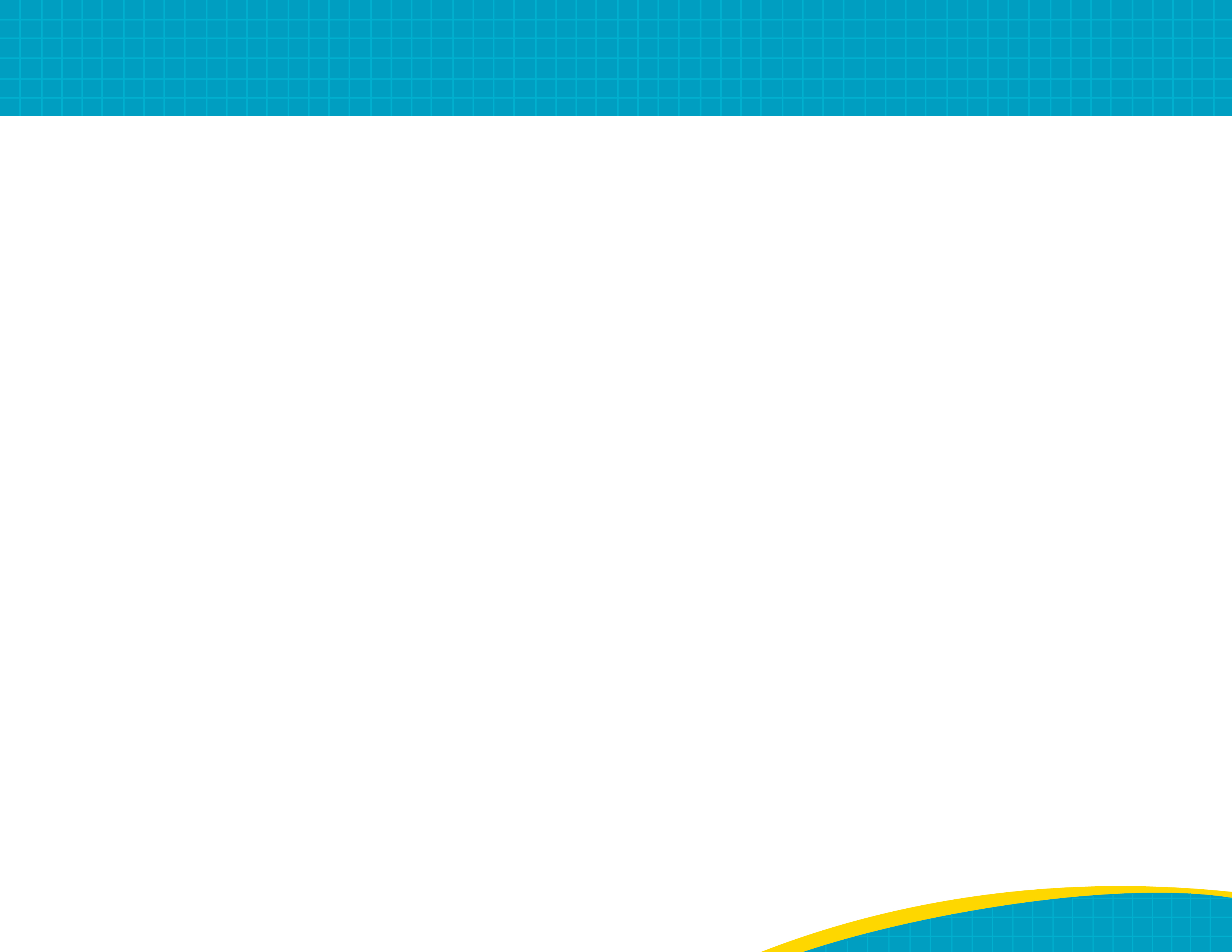 Aseptic Insertion Essentials
Set up a sterile field
Perform hand hygiene immediately before and after insertion
Use sterile gloves, drapes, sponges
Use appropriate antiseptic or sterile solution for peri-urethral cleaning, and a single-use packet of lubricant jelly for catheter tip
If catheter is accidentally contaminated, discard it and obtain a new sterile catheter
IUC Insertion ׀ 11
AHRQ Safety Program for ICUs: Preventing CLABSI and CAUTI
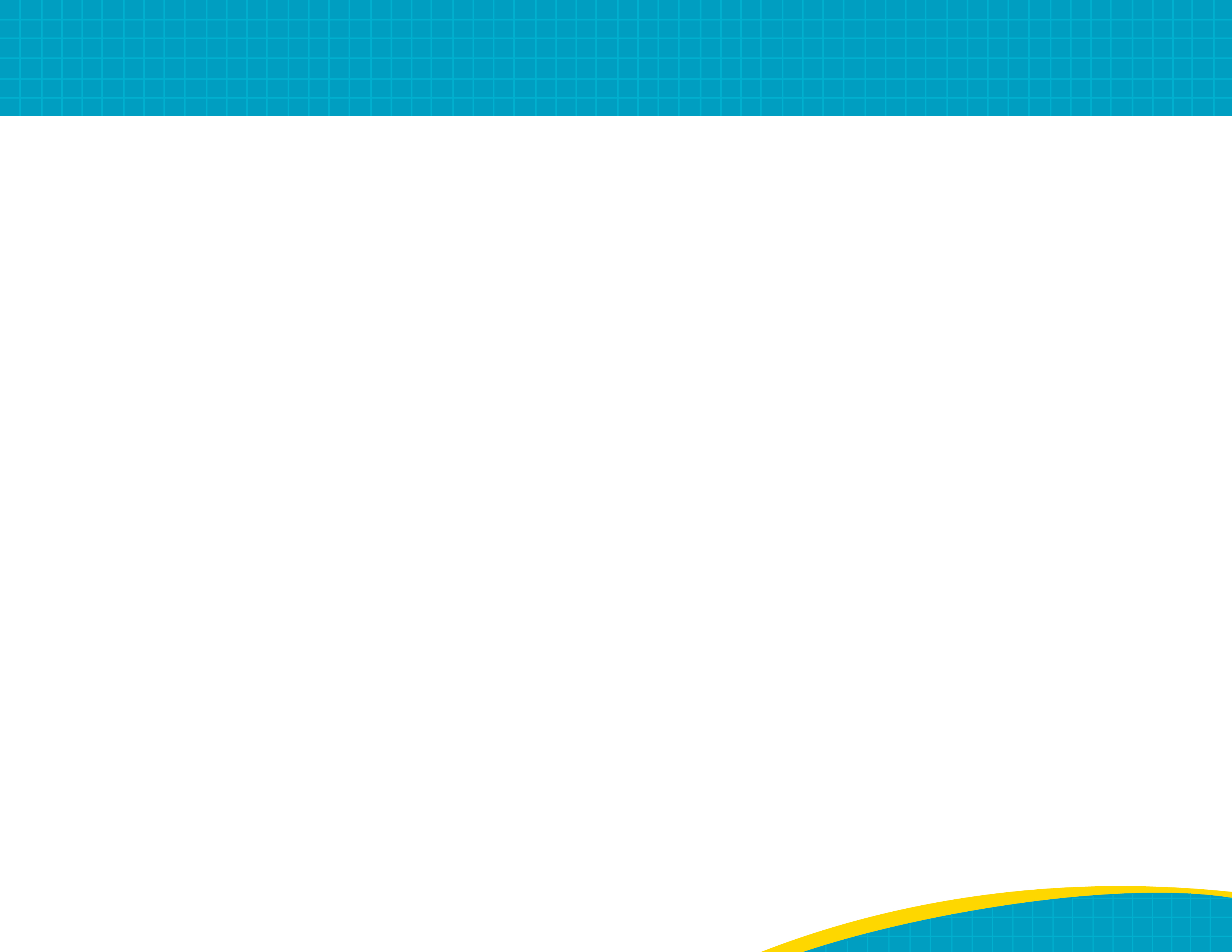 Major Breaks in Aseptic Insertion Technique11
Case study in an emergency department
Prospectively observed urinary catheter insertion attempts 
81 observed insertion attempts 
Number of patients = 65
Location: Emergency department (ED) of a level 1 trauma center
Timeframe: 1/29 – 6/30
59% of the attempts had at least 1 major break in aseptic insertion technique
IUC Insertion ׀ 12
AHRQ Safety Program for ICUs: Preventing CLABSI and CAUTI
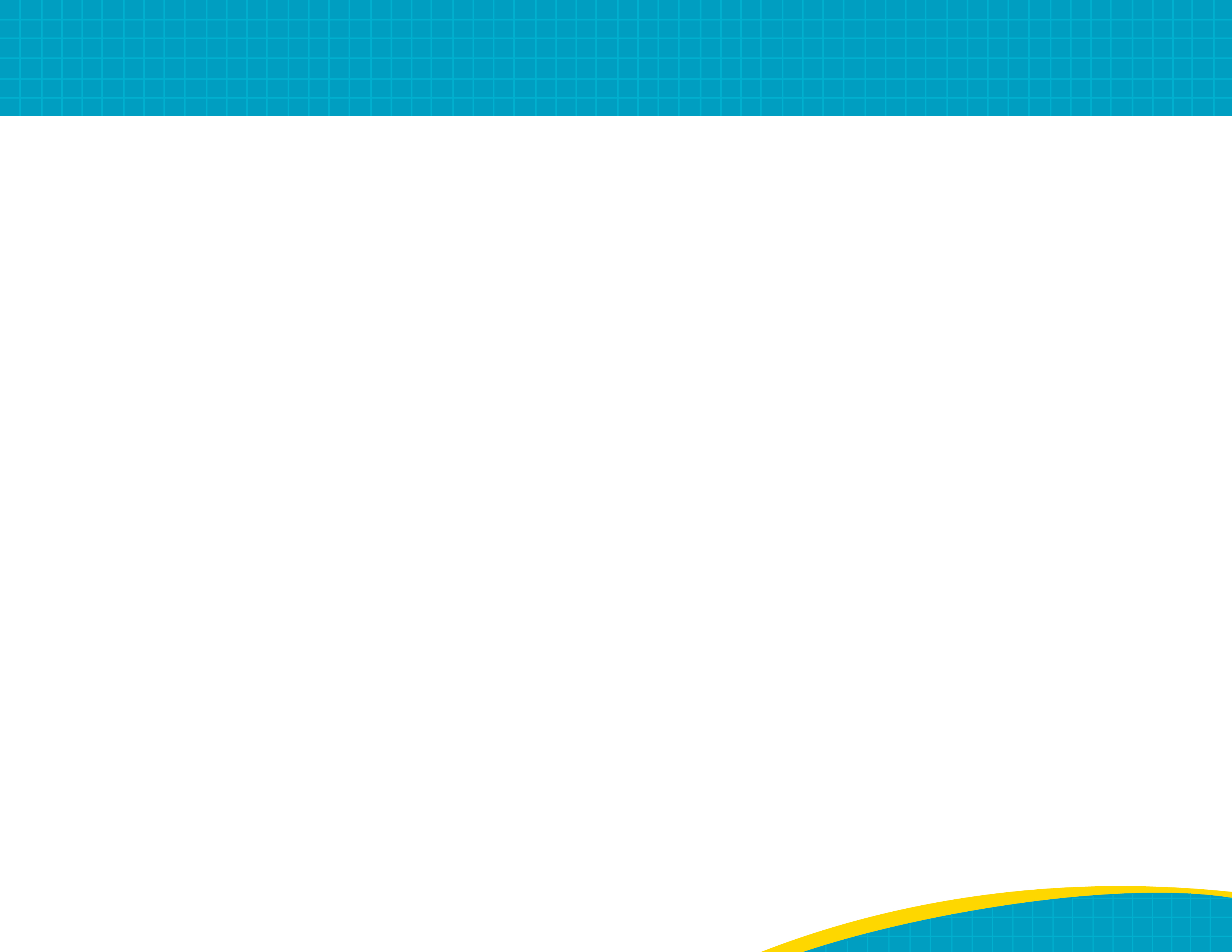 Categories and Frequencies of 
Major Breaks in Sterility12,13
IUC Insertion ׀ 13
AHRQ Safety Program for ICUs: Preventing CLABSI and CAUTI
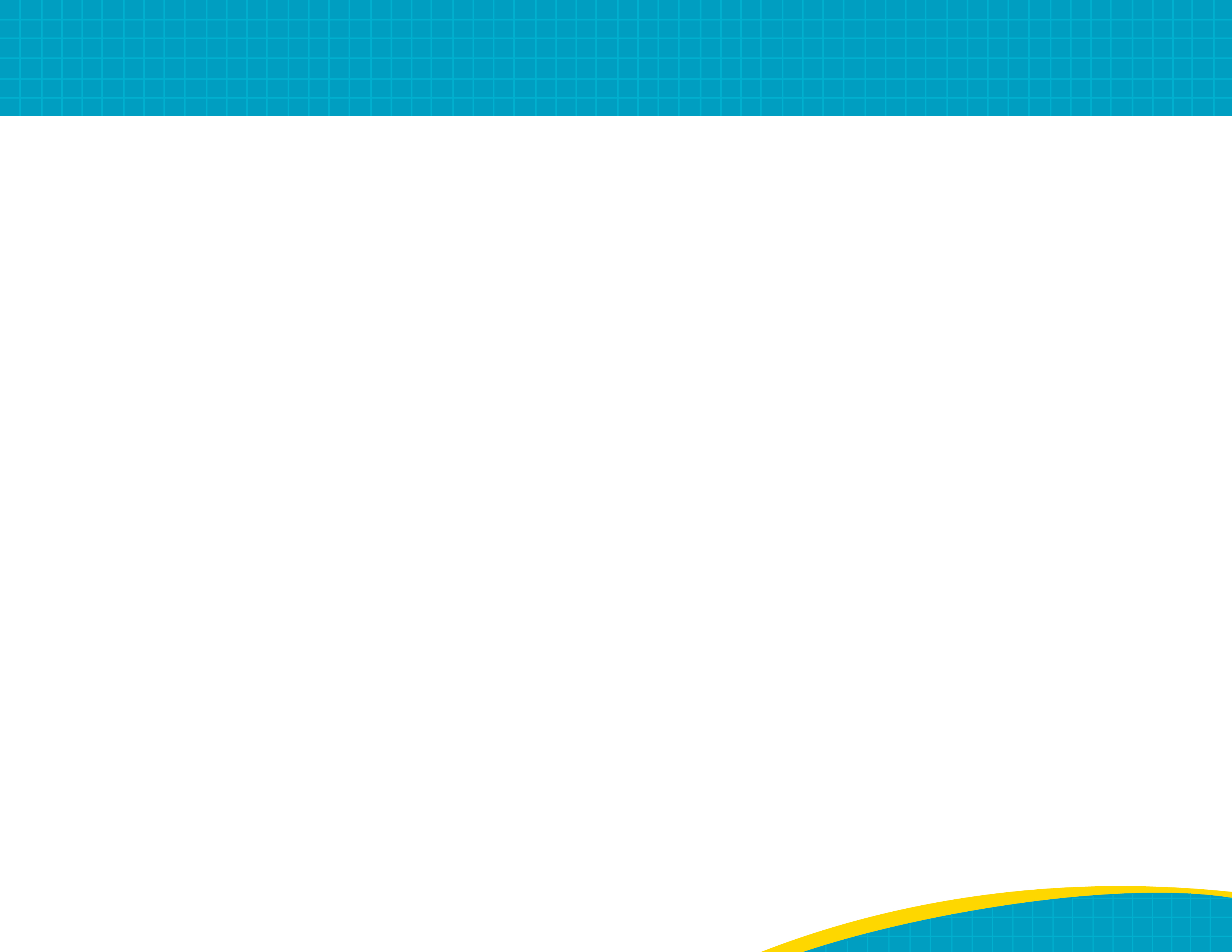 Competency14
Competency involves the “knowledge, skills, abilities, and behaviors to perform a task correctly and skillfully”
Develop a process to observe a return demonstration of expected skills of employee’s role (e.g., urinary catheter insertions)
When to observe:
 Upon hire
 Periodically – this should be  a minimum of annually,  whenever new products or processes are introduced or when adverse outcomes may identify a performance gap
Define specific skills for type of employee and their role in CAUTI prevention
IUC Insertion ׀ 14
AHRQ Safety Program for ICUs: Preventing CLABSI and CAUTI
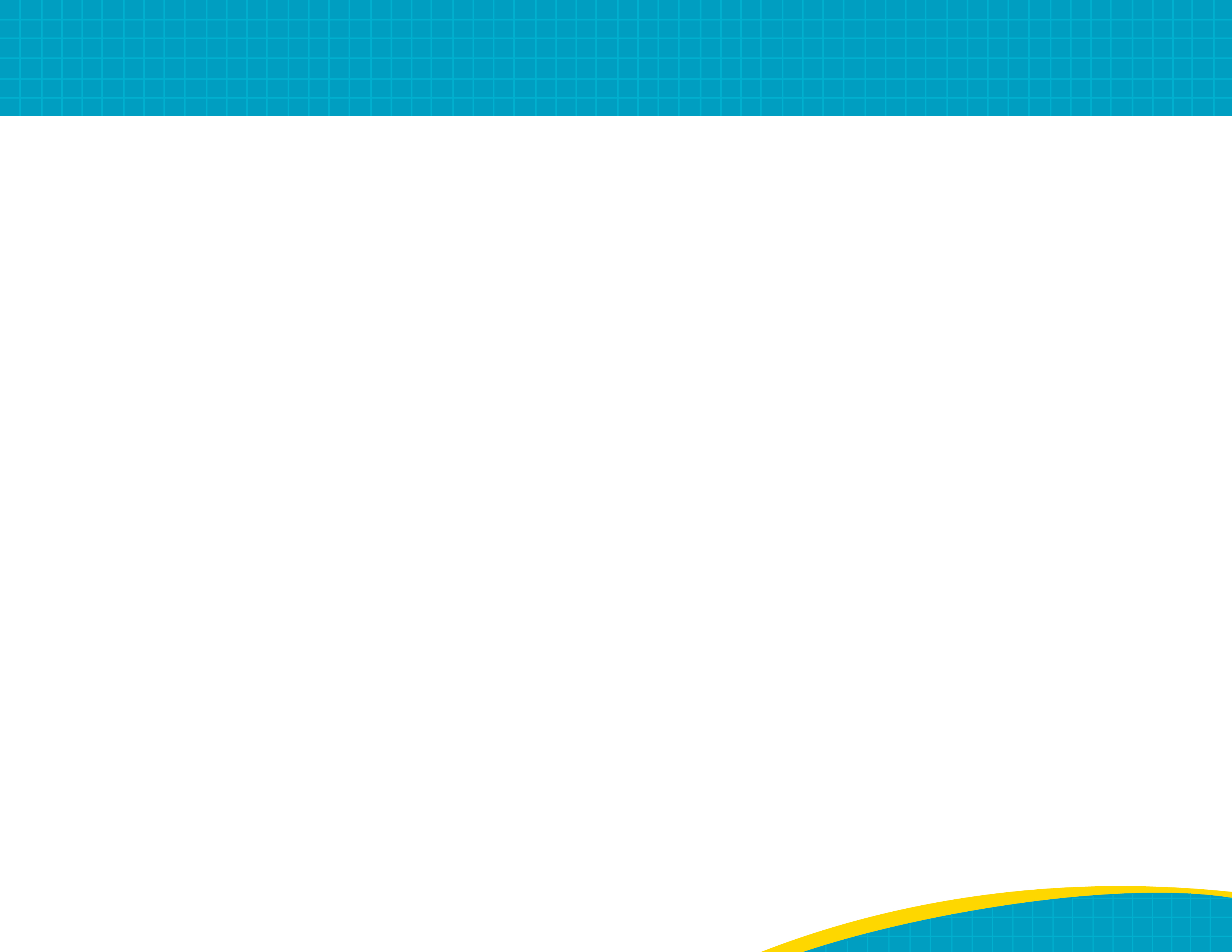 Tier 2 Interventions
Identify key practices to observe or check during planned rounds and specific goal(s) of rounds. This will vary over time as barriers or needs are identified and may vary by ICU.
Identify nurse experts to round and a nurse champion to lead the rounds. 
Targeted education can occur during multidisciplinary catheter rounds as opportunities are identified (sometimes referred to as “just-in-time education”)
Consider combining CAUTI and CLABSI rounds
IUC Insertion ׀ 15
AHRQ Safety Program for ICUs: Preventing CLABSI and CAUTI
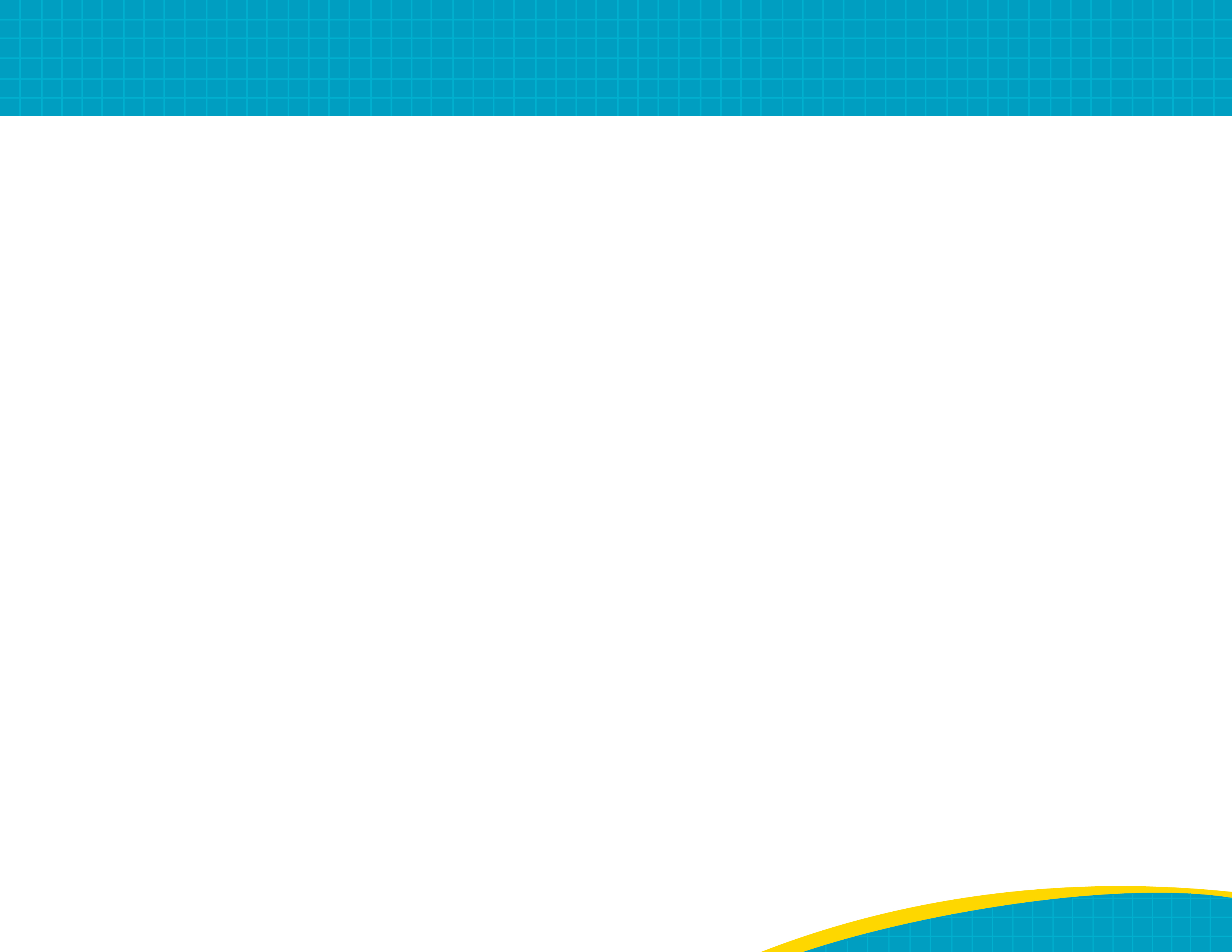 Barriers to Aseptic Insertion
Supplies are not readily available
Supplies are not designed to facilitate aseptic insertion
Wisps from cotton balls tend to cling to tongs in some kits
Work space is not aligned with workflow
Inconsistent or inconvenient locations for hand gel
Inconvenient location of sinks
Little room to set up sterile field
IUC Insertion ׀ 16
AHRQ Safety Program for ICUs: Preventing CLABSI and CAUTI
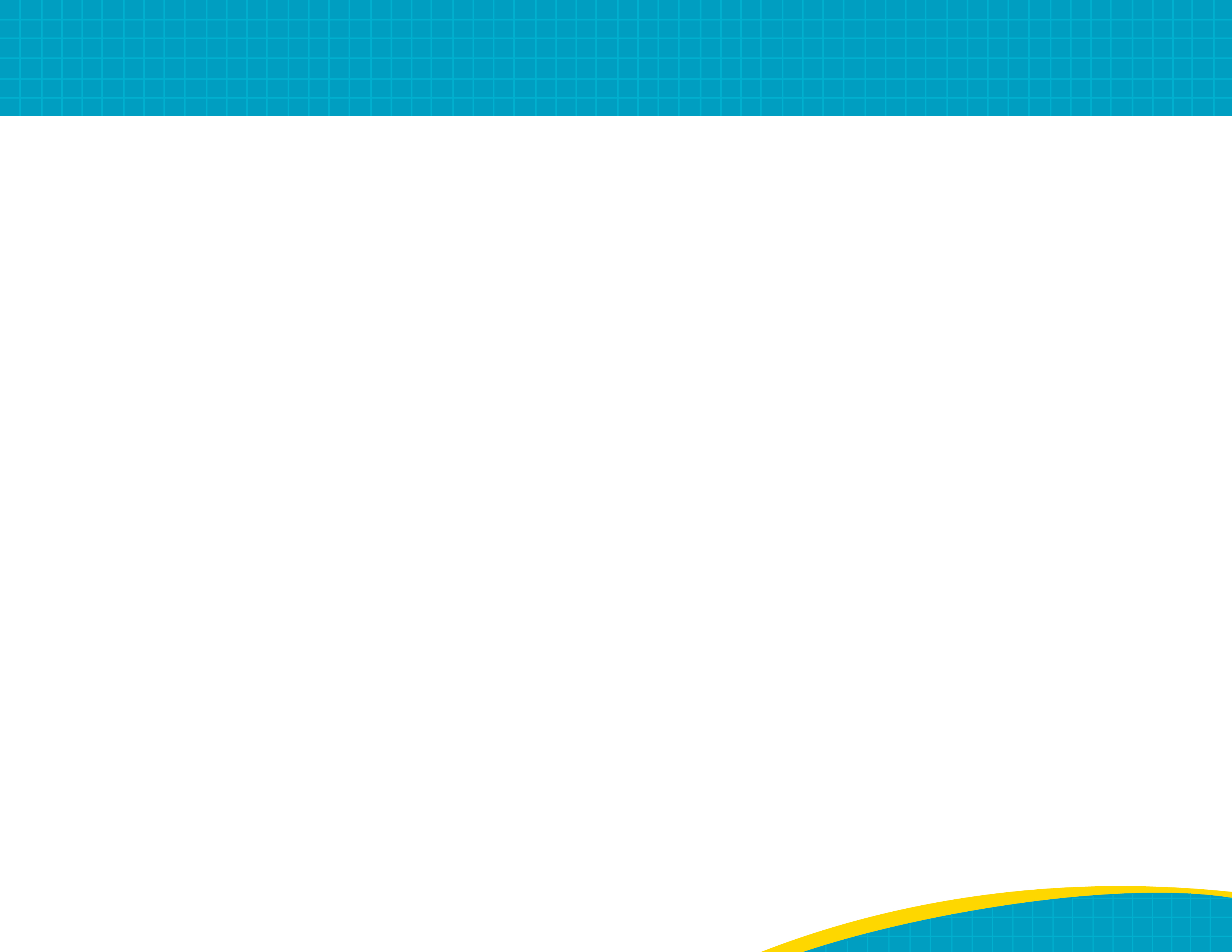 Strategies To Overcome Barriers
Ensure availability of standard catheter insertion kits as well as special kits designed specifically for the population ( e.g., pediatric kits in emergency department or surgical services)
Other necessary supplies
Over-the-bed tables
Hand sanitizers
Sterile gloves
Adequate facilities for hand hygiene
Accessibility/location of kits
Where are kits located in relation to where the procedure is to take place?
IUC Insertion ׀ 17
AHRQ Safety Program for ICUs: Preventing CLABSI and CAUTI
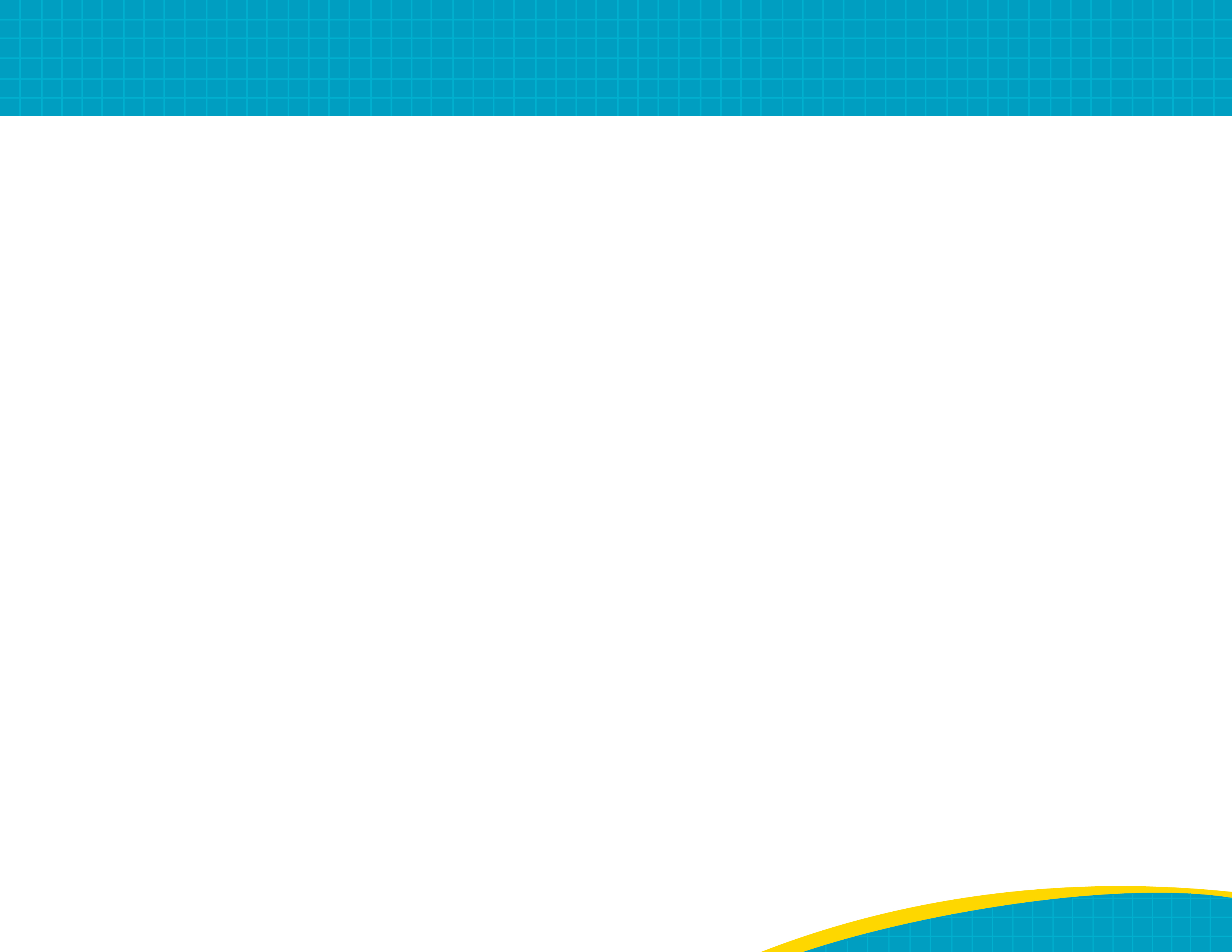 One More Strategy: Mindfulness15
Mindfulness in catheter insertion:
Mindfulness is the process of carefully assessing the task at hand. There can be potential harm involved when an invasive device is inserted, and a mindful approach can be used to help prevent that harm.
Urinary catheterization is often seen as a task. However, the inserter needs to be mindful that any invasive device can cause harm.
Consider multiple steps in the insertion process, as something can go wrong at any point in the process
IUC Insertion ׀ 18
AHRQ Safety Program for ICUs: Preventing CLABSI and CAUTI
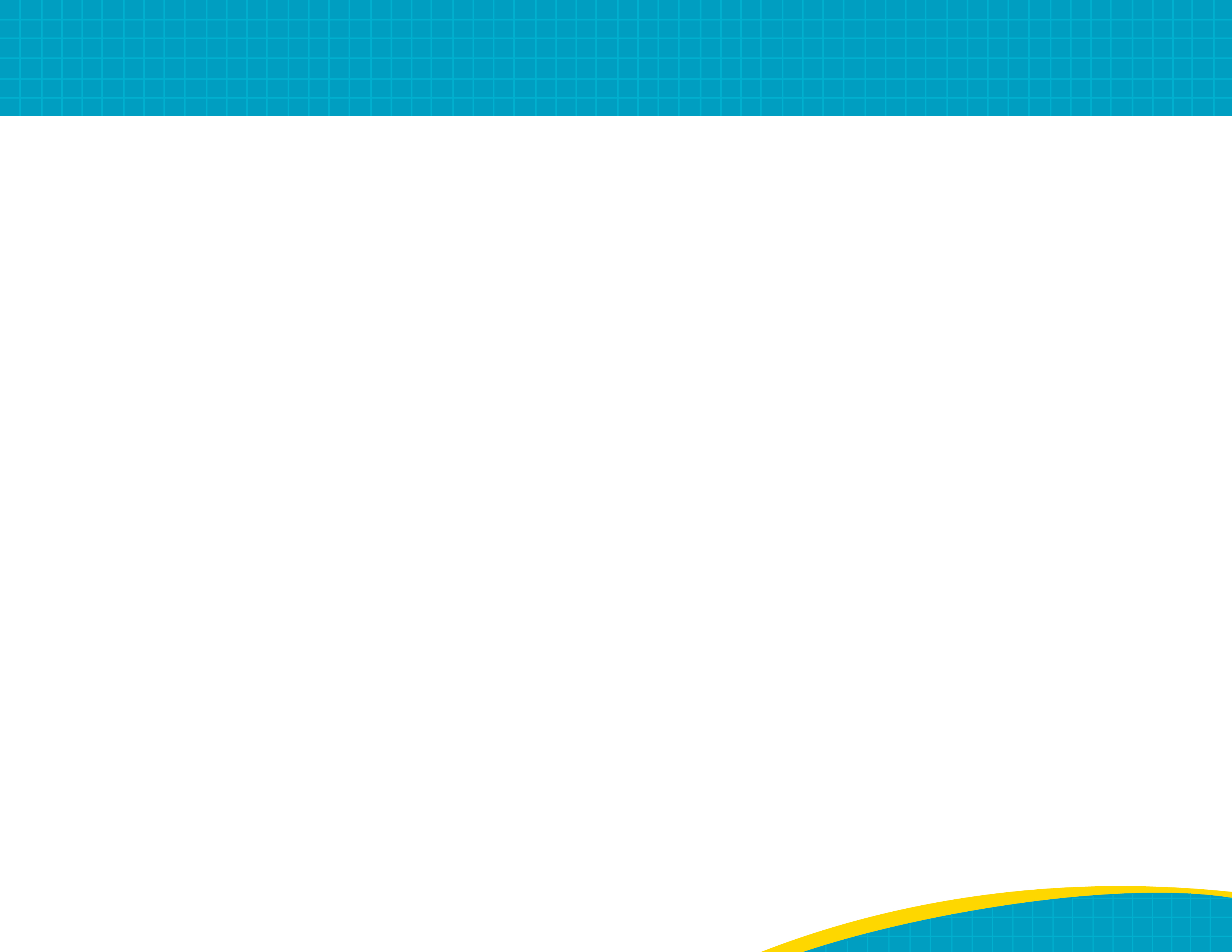 Take-Home Points
Use judgement and critical thinking
Consider a change in practice
Delay catheter insertion
Use checklists and mindfulness
IUC Insertion ׀ 19
AHRQ Safety Program for ICUs: Preventing CLABSI and CAUTI
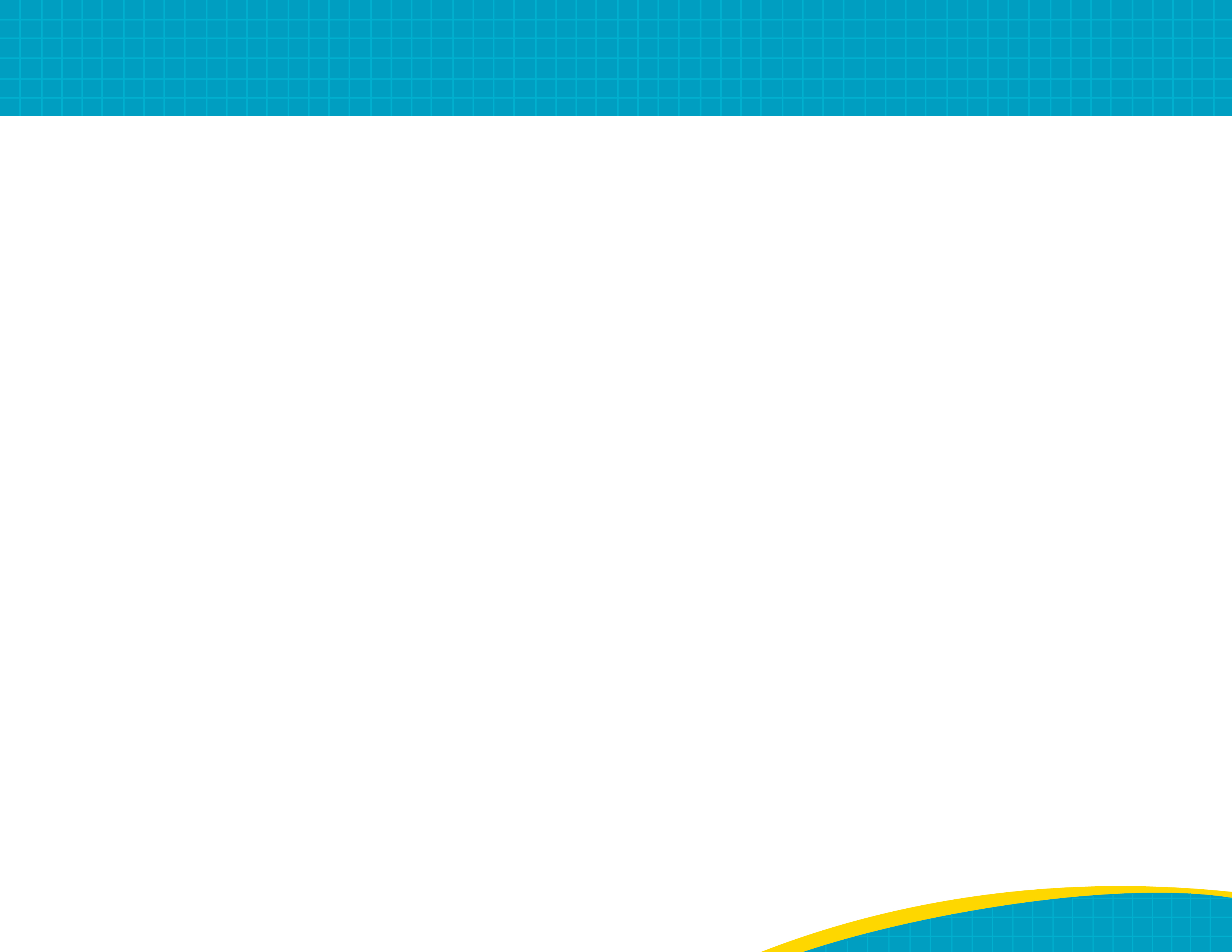 References
Saint S, Greene MT, Krein SL, et al. A program to prevent catheter-associated urinary tract infection in acute care. New Engl J Med. 2016;374(22):2111-9. PMID: 27248619.
Centers for Disease Control and Prevention. 2019 National and State Healthcare-Associated Infections Progress Report. https://www.cdc.gov/hai/data/portal/progress-report.html. Accessed on October 11, 2021.
Fakih MG, Bufalino A, Sturm L, et al. Coronavirus disease 2019 (COVID-19) pandemic, central-line-associated bloodstream infection (CLABSI), and catheter-associated urinary tract infection (CAUTI): The urgent need to refocus on hardwiring prevention efforts Infect Control Hosp Epidemiol. 2021;1-6. doi:10.1017/ice.2021.70. PMID: 33602361.
Meddings J, Saint S. Disrupting the life cycle of the urinary catheter. Clin Infect Dis. 2011 Jun;52(11):1291-3. PMID: 21596672.
Meddings J, Manojlovich M, Fowler KE, et al. A tiered approach for preventing cather-associated urinary tract infections. Ann Intern Med. 2019 Oct 1;171(7_Supple):S30-S37. PMID: 31569226.
Patel PK, Gupta A, Vaughn VM, et al. Review of strategies to reduce central line-associated bloodstream infection (CLABSI) and catheter-associated urinary tract infection (CAUTI) in adult ICUs. J Hosp Med. 2018 Feb 1;13(2):105-16. Epub 2017 Nov 8. PMID: 29154382.
Centers for Disease Control and Prevention. Catheter-Associated Urinary Tract Infections (CAUTI). https://www.cdc.gov/HAI/ca_uti/uti.html. Accessed October 11, 2021.
Agency for Healthcare Research and Quality. Appendix G. Indwelling Urinary Catheter Insertion Checklist. https://www.ahrq.gov/hai/quality/tools/cauti-ltc/modules/resources/tools/prevent/insertion-checklist.html. Accessed on October 11, 2021.
Fletcher-Gutowski S, Cecil J. Is 2-person urinary catheter insertion effective in reducing CAUTI? Am J Infect Control. 2019;47(12):1508-9. PMID: 31324489.
American Nurses Association. Streamlined Evidence-Based RN Tool: Catheter Associated Urinary Tract Infection (CAUTI) Prevention. https://www.nursingworld.org/~4aede8/globalassets/practiceandpolicy/innovation--evidence/clinical-practice-material/cauti-prevention-tool/anacautipreventiontool-final-19dec2014.pdf. Accessed October 1, 2021.
Manojlovich M, Saint S, Meddings J, et al. Indwelling urinary catheter insertion practices in the emergency department: an observational study. Infect Control Hosp Epidemiol. 2016;37(1):117-9. PMID: 26434781.
Lo E, Nicolle L, Coffin S, et al. Strategies to prevent catheter-associated urinary tract infections in acute care hospitals: 2014 update. Infect Control Hosp Epidemiol. 2014 May;35(5):464-79. doi: 10.1086/675718. PMID: 24709715.
Carter EJ, Pallin DJ, Mandel L, et al. Emergency department catheter-associated urinary tract infection prevention: multisite qualitative study of perceived risks and implemented strategies. Infect Control Hosp Epidemiol. 2016 Feb;37(2):56-62. PMID: 26526870.
Davila S, Cook M, Manojlovich M. Competency-Based Training for Infection Prevention. Health Research & Educational Trust and U.S. Centers for Disease Control and Prevention. https://www.cdc.gov/infectioncontrol/pdf/strive/CBT101-508.pdf.  Accessed February 7, 2022.
Kiyoshi-Teo H, Krein S, Saint S. Applying mindful evidence-based practice at the bedside: using catheter-associated urinary tract infection as a model. Infect Control Hosp Epidemiol. 2013 Oct;34(10):1099-1101. doi: 10.1086/673147. PMID: 24018928.
IUC Insertion ׀ 20
AHRQ Safety Program for ICUs: Preventing CLABSI and CAUTI